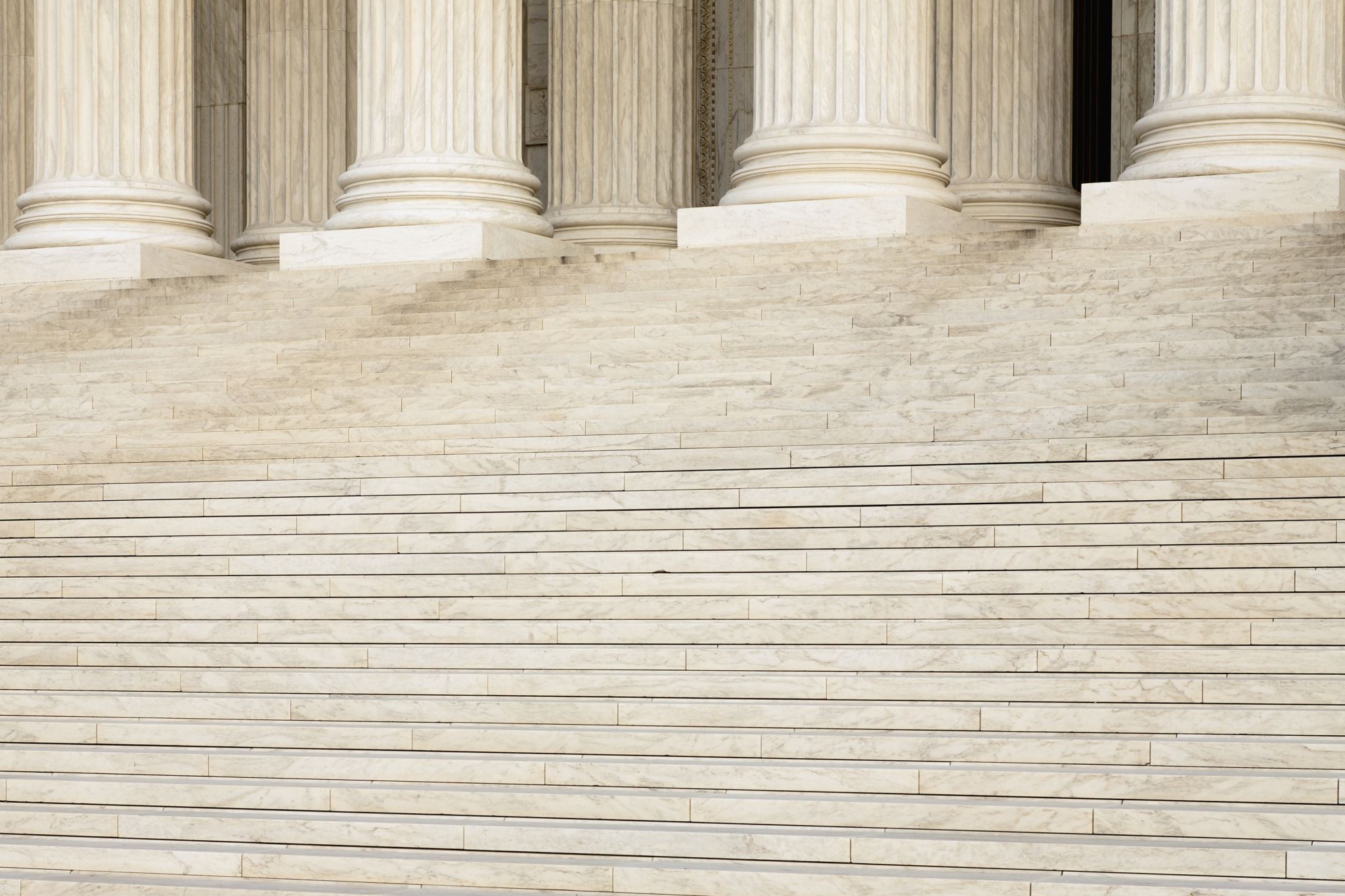 1
Advocacy
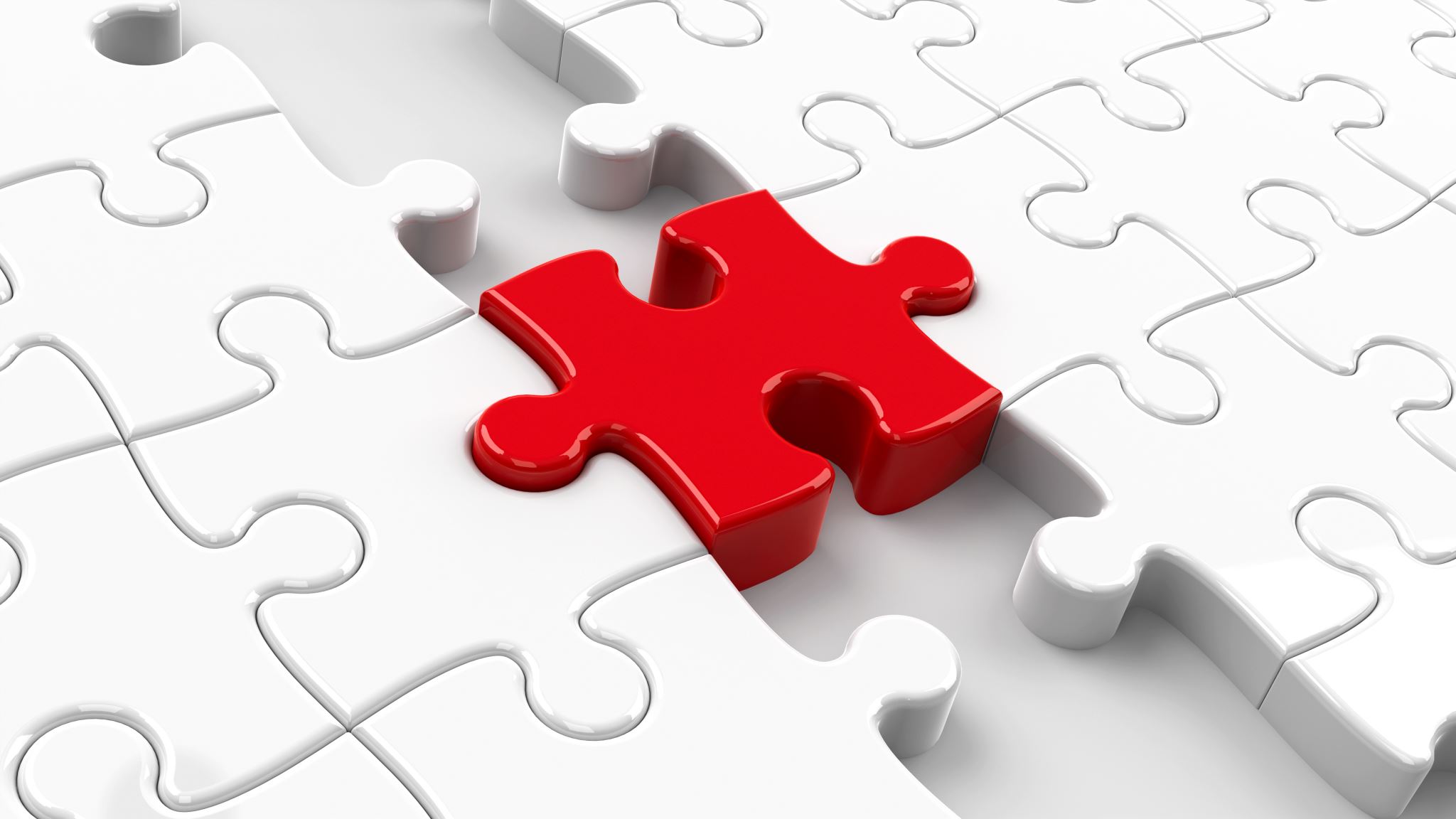 2
Advocacy is a set of targeted actions directed at decision makers in support or opposition of a specific policy issue
Advocacy
3
Advocacy of psychology
“…psychology advocacy is a process of “informing and assisting decision-makers . . . who promote the interests of clients, health care systems, public and welfare issues, and professional psychology” (Lating et al., 2009, p. 106). 
Lating, J. M., Barnett, J. E., & Horowitz, M. (2009). Increasing advocacy awareness within professional psychology training programs: The 2005 National Council of Schools and Programs of Professional Psychology survey. Training and Education in Professional Psychology, 3, 106– 110.
4
5
Consequences of Not Getting Involved
Encroachments on scope of practice
No voice in Board of Psychology discussions
Not being considered an essential provider
Living with unacceptable issues 
No voice to increase loan forgiveness programs
6
Why Advocacy
Advocacy Communications
7
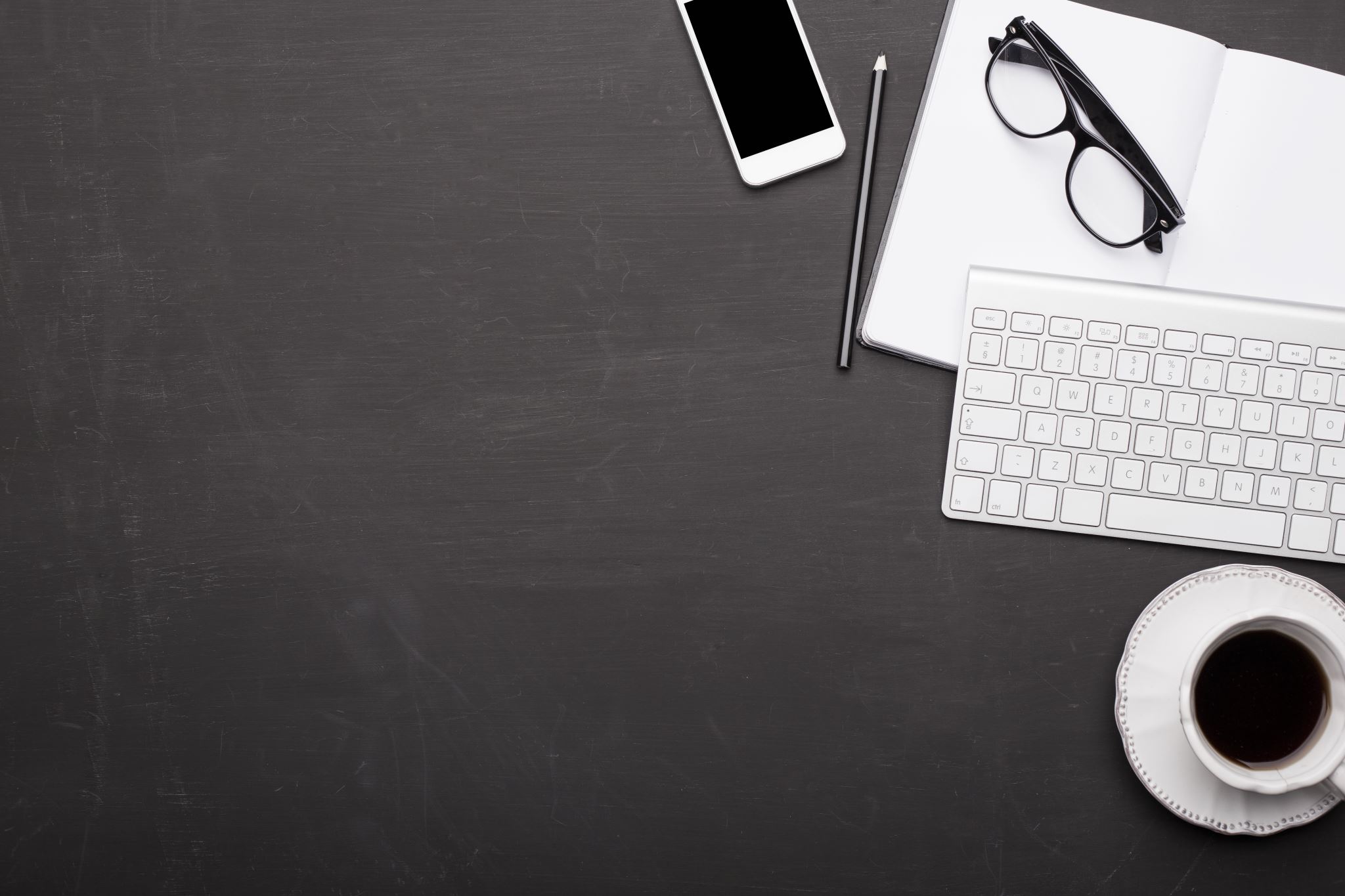 8
Examples of Advocacy
Voting
Meeting with legislators
Emailing legislators
Making comments on proposed rules
Testifying about bills 
Writing a letter to the editor
9
Types of Activities
Educating
Inform
Advise

Election Activities
Attend Convention
PAC

Lobbying
Direct
Coalition
Grassroots
Grasstops
10
Aspects of Advocacy Communications
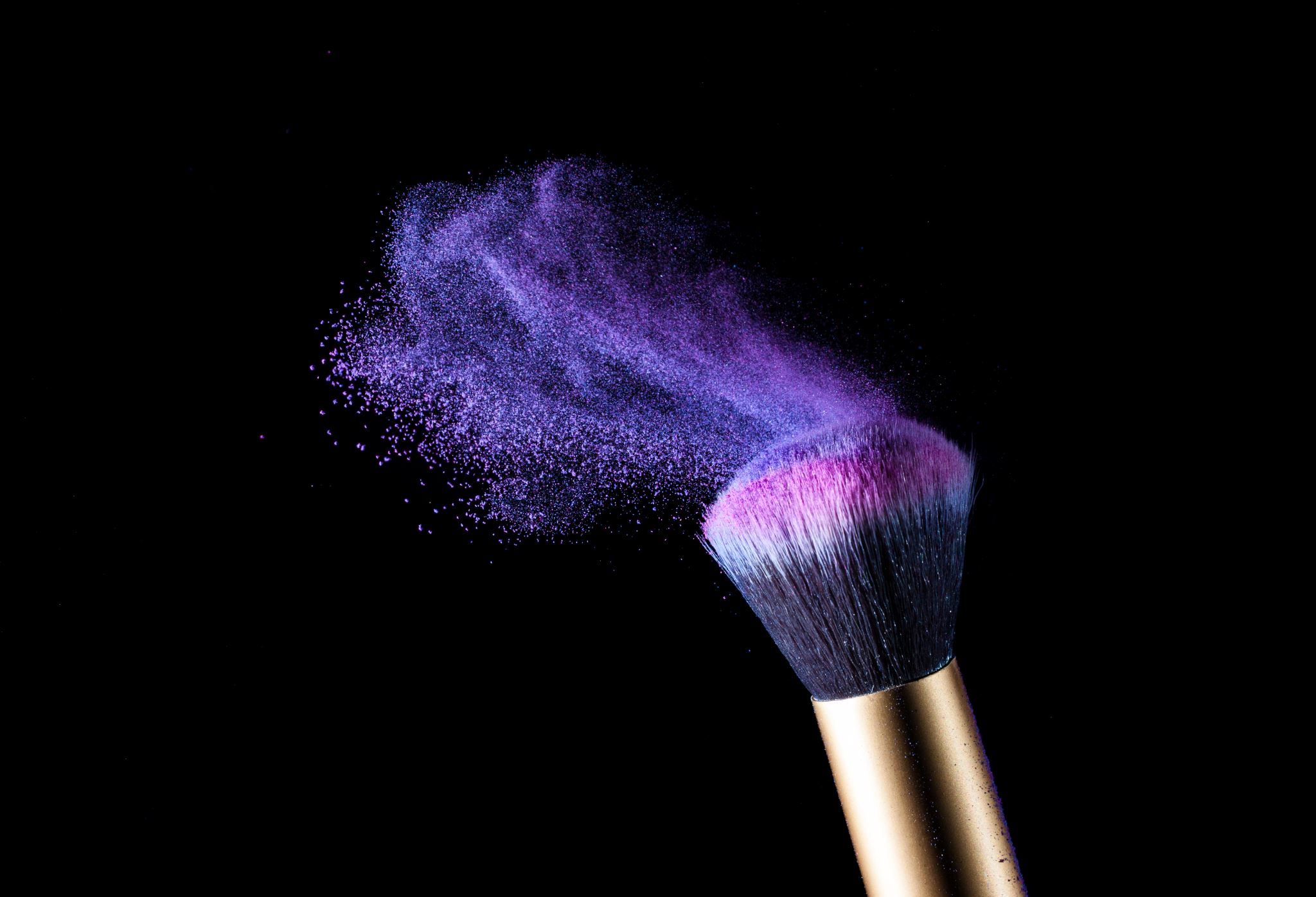 11
Legislative Brush Up
12
The Federal Government
13
Legislative
House
Senate
Executive
Governor
Lieutenant Governor
Departments
Health and Human Services
Department of  Health
Board of Psychology
Judicial
Other Elected Offices
Attorney General
Secretary of State
State Auditor
Minnesota State Government
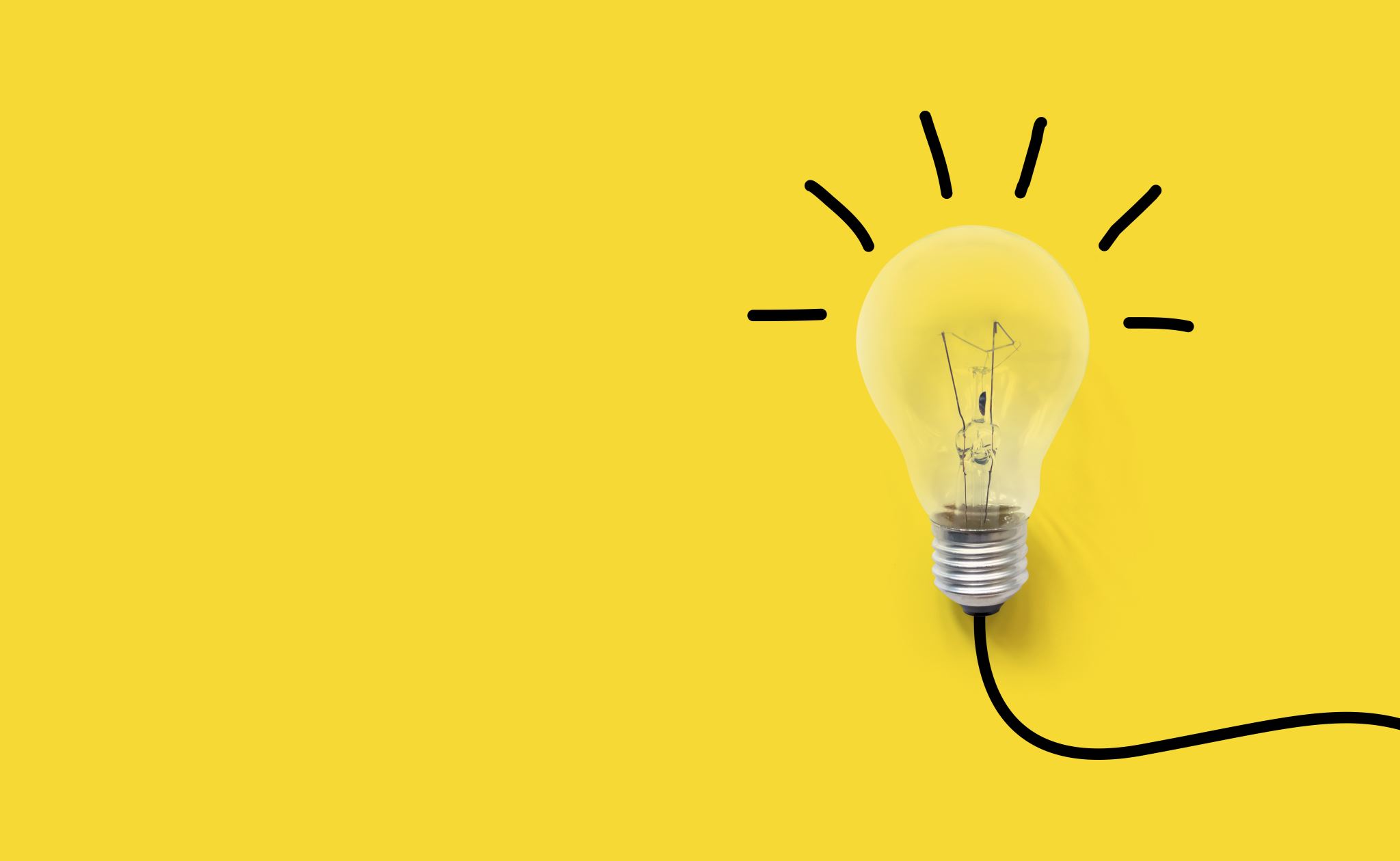 How an idea becomes a law
14
Process
15
Author
Drafting
Introduction
Committee hearings
Conference committee
To the floor
Signed by the Governor
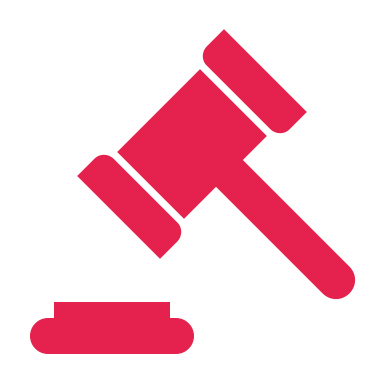 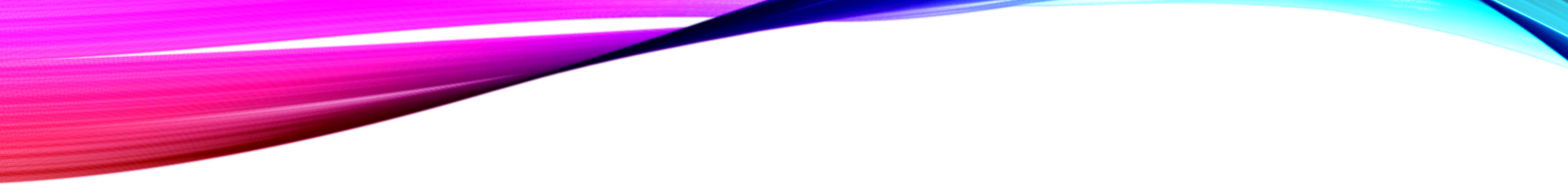 16
Nuts and Bolts of communicating with legislators
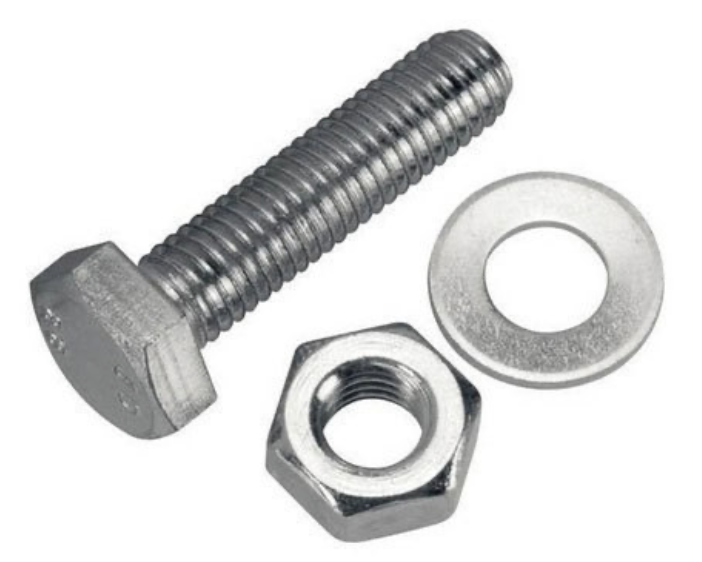 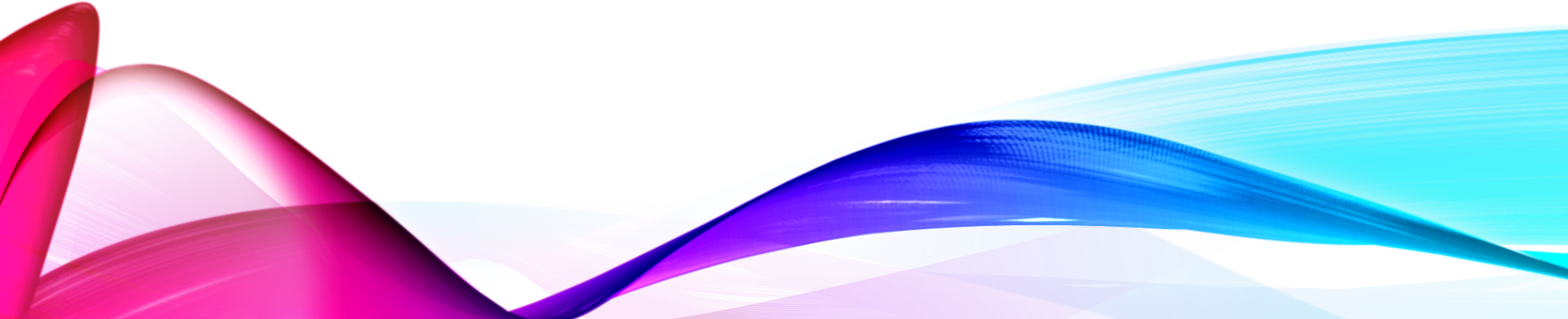 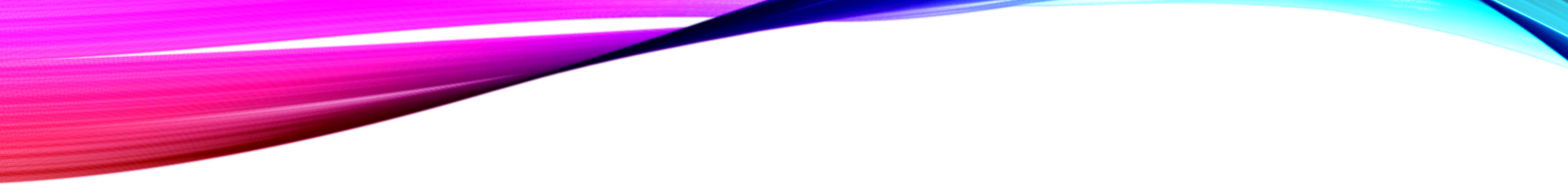 17
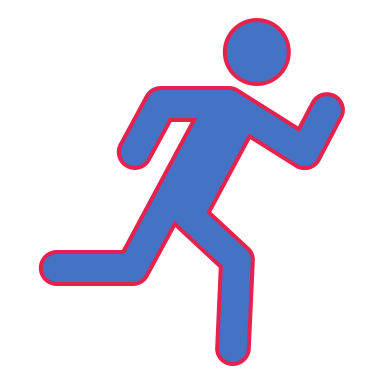 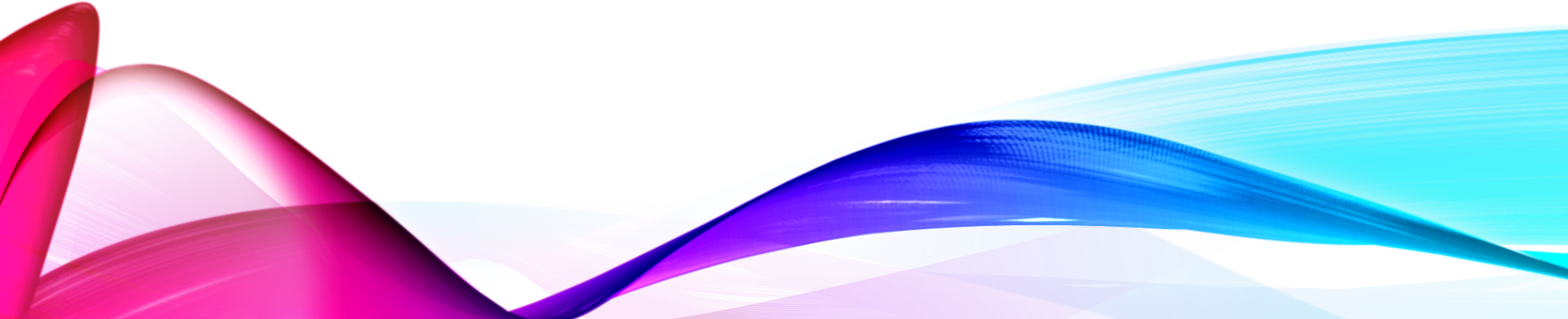 Advocacy I s A Marathon not a sprint
18
Meeting with Legislators
19
Interacting with Legislators and StaffDO:
20
Interacting with legislators and Staff
DON’T
Underestimate staff
Make phone calls or check email during the meeting
Underestimate the power of data
Forget you are the expert and the voter
21
Personal Stories are Golden
22
The “Ask”
What do you want your legislator to do?
Thank You For Your Advocacy
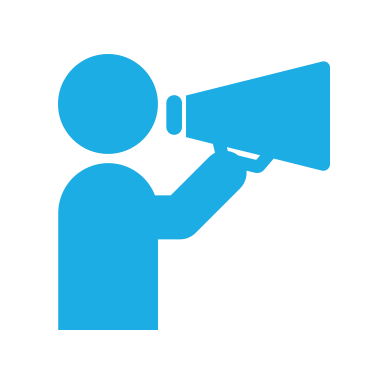 23